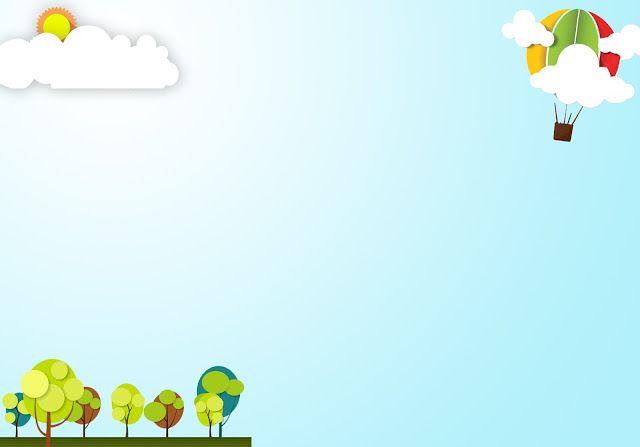 TIẾT TỰ NHIÊN VÀ XÃ HỘI -  LỚP 1
Bài 13: An toàn trên đường (tiết 2)
GV: NGUYỄN THỊ PHƯƠNG - LỚP 1A5
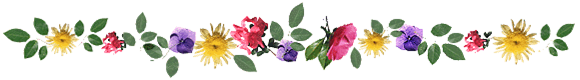 Tự nhiên và Xã hội
Bài 13: An toàn trên đường (tiết 2)
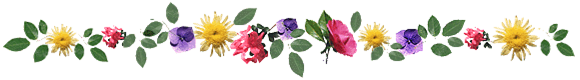 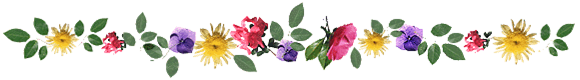 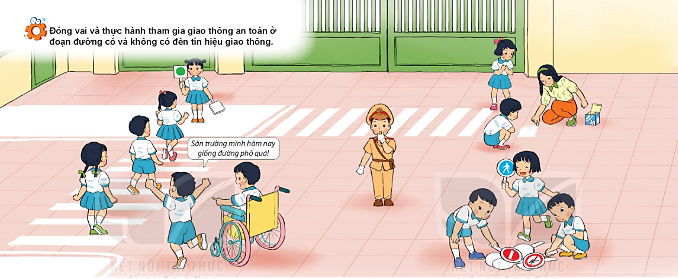 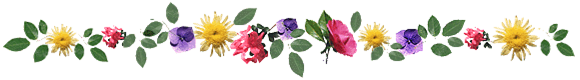 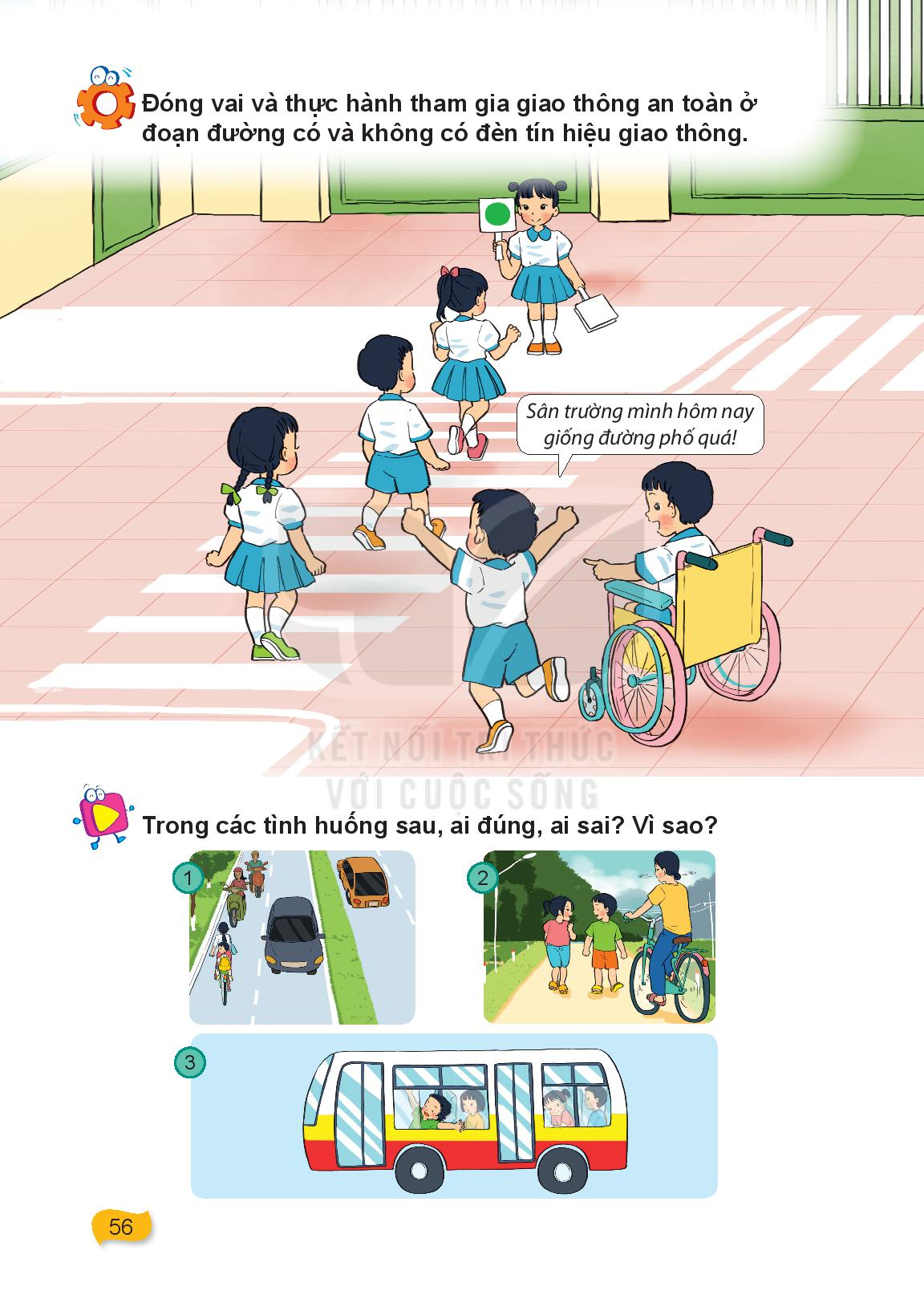 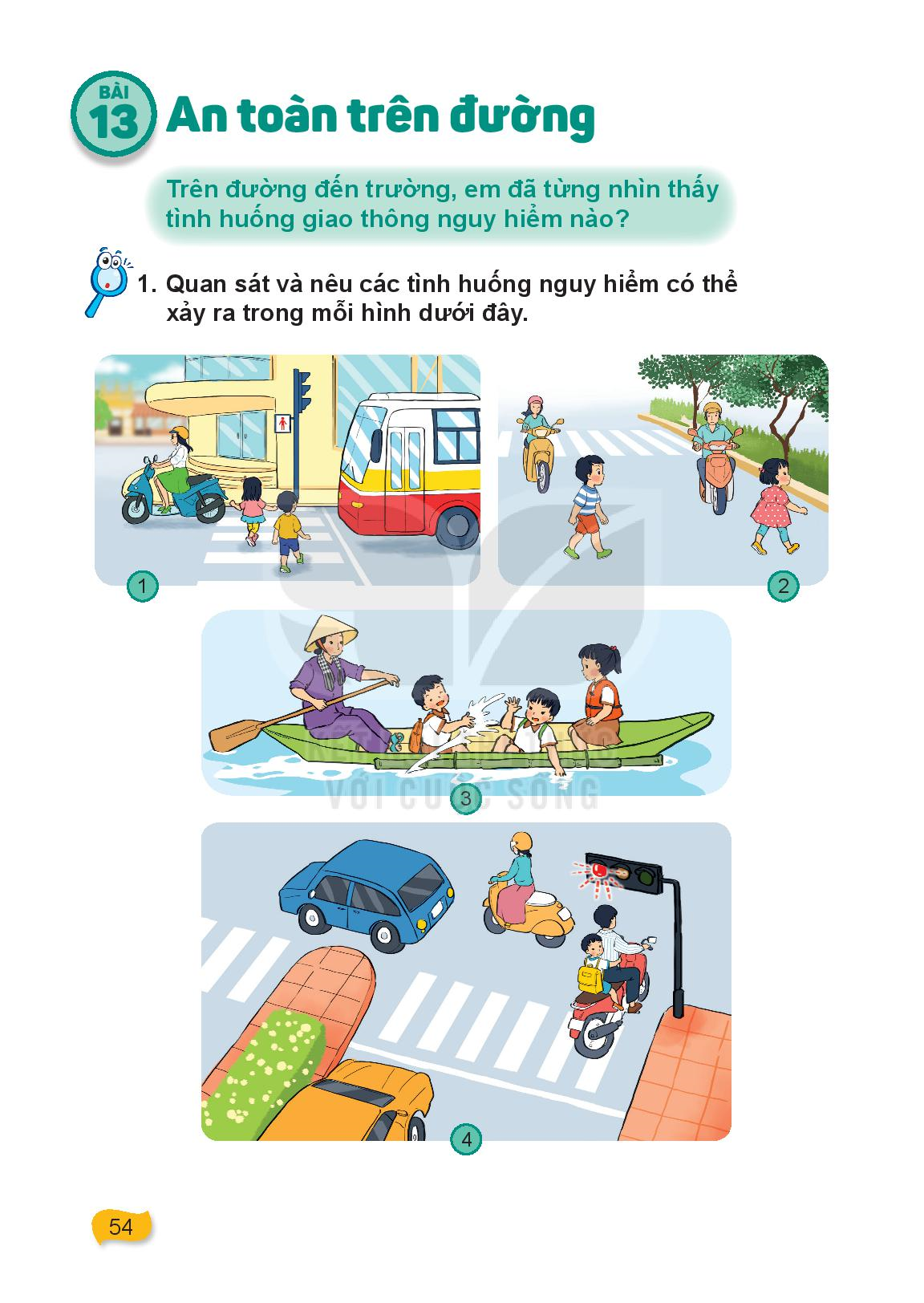 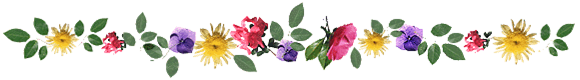 Trong các tình huống sau, ai đúng, ai sai? Vì sao?
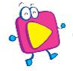 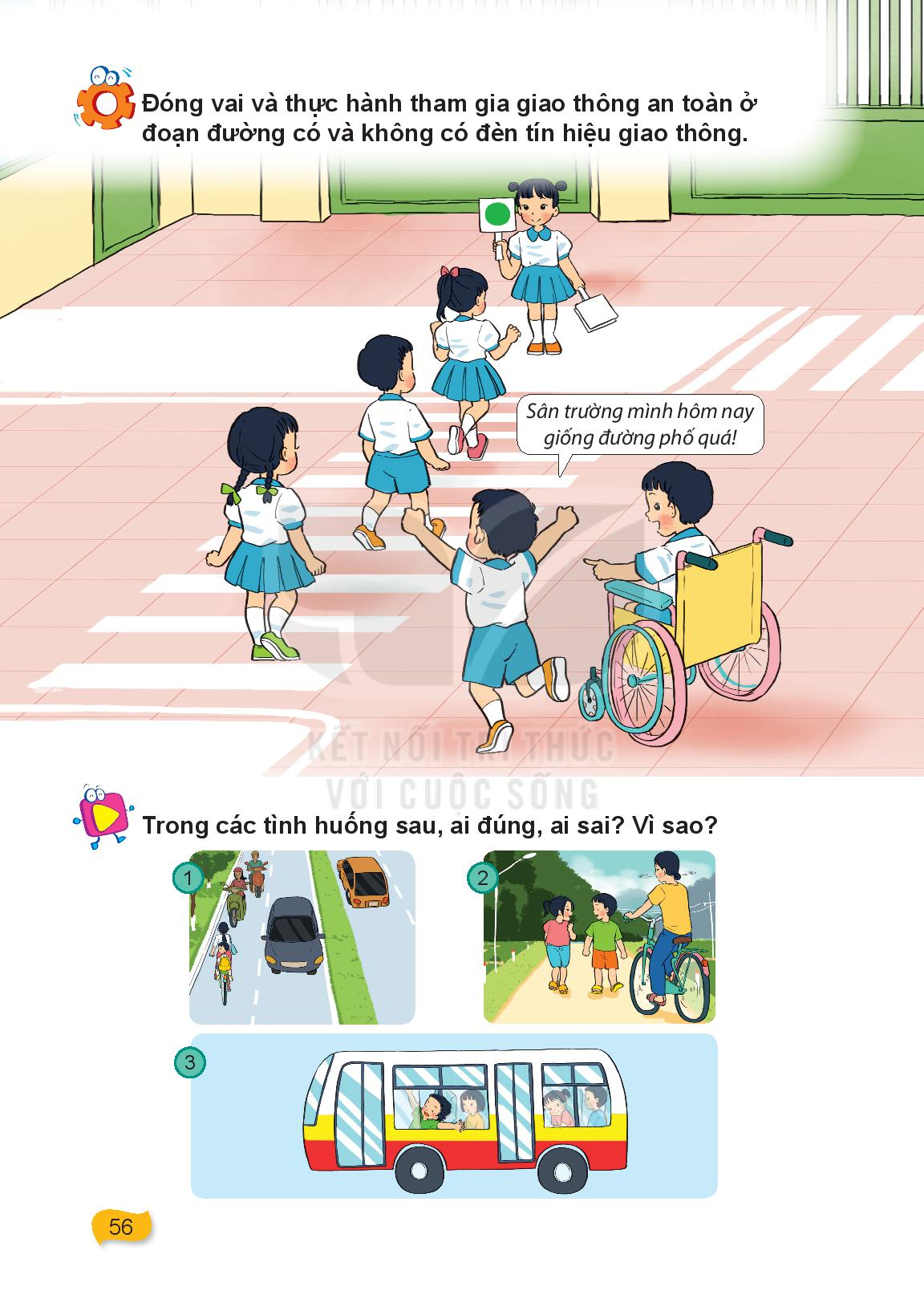 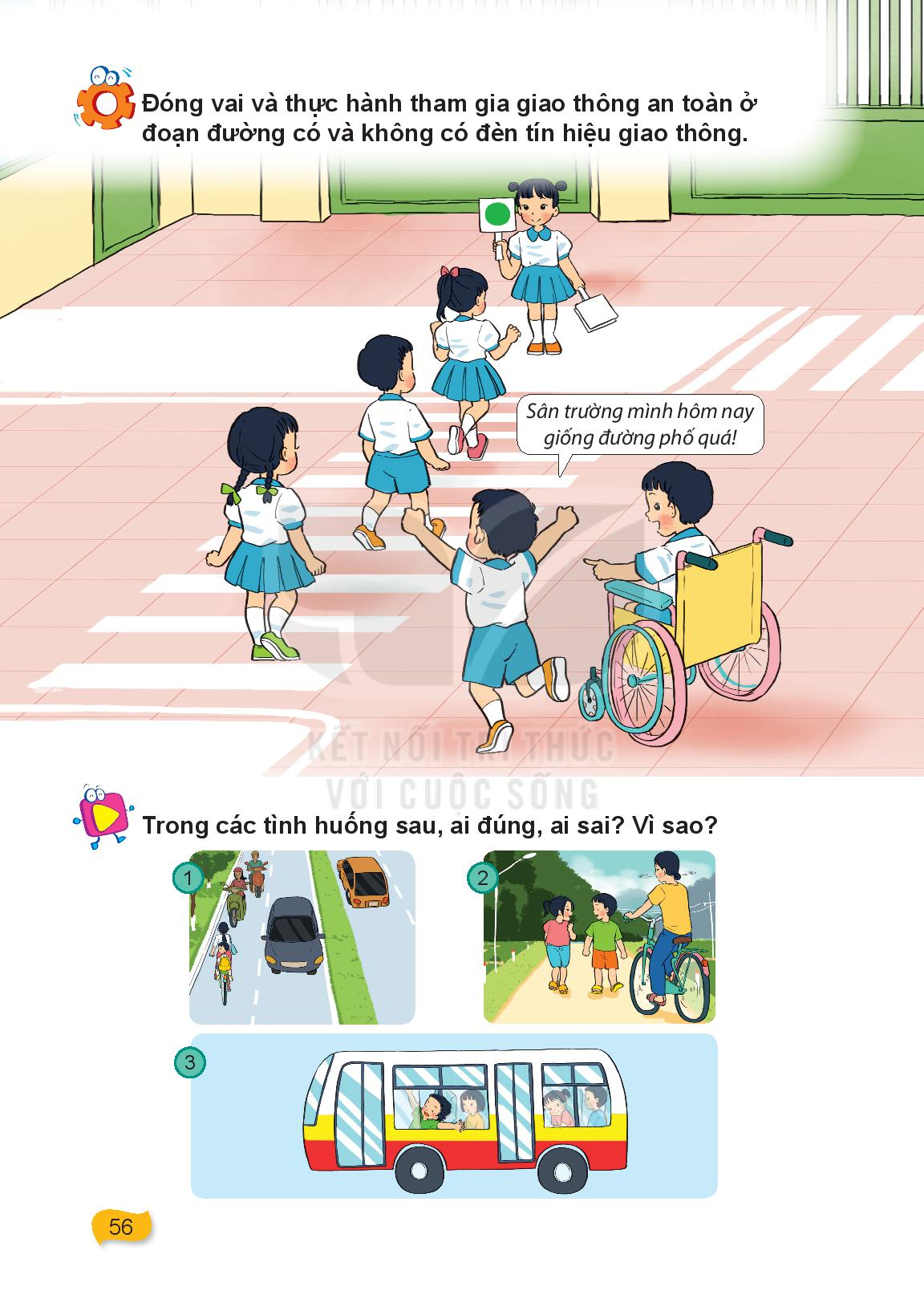 5
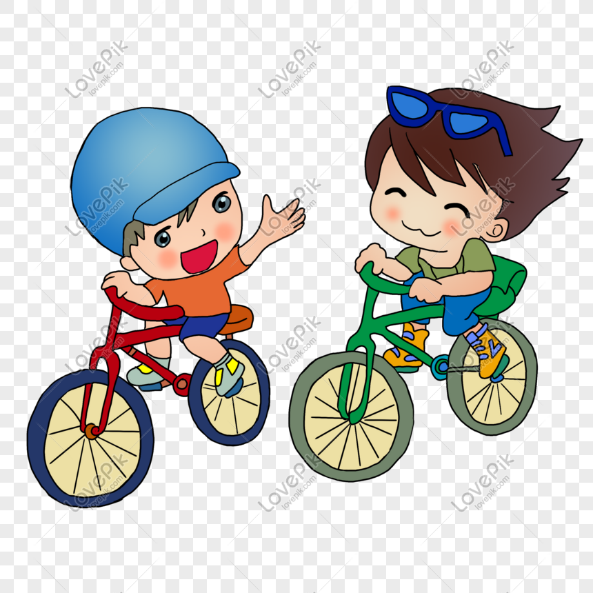 3
4
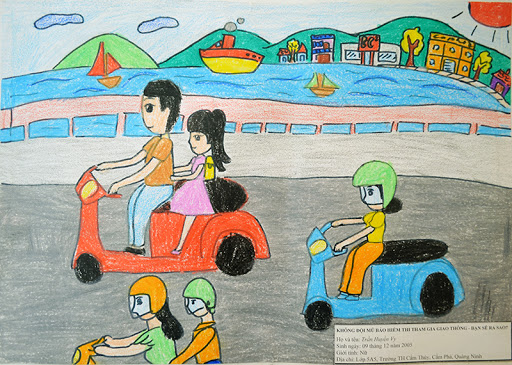 6
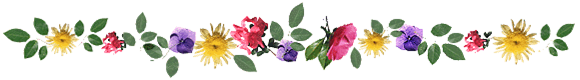 Trong các tình huống sau, ai đúng, ai sai? Vì sao?
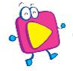 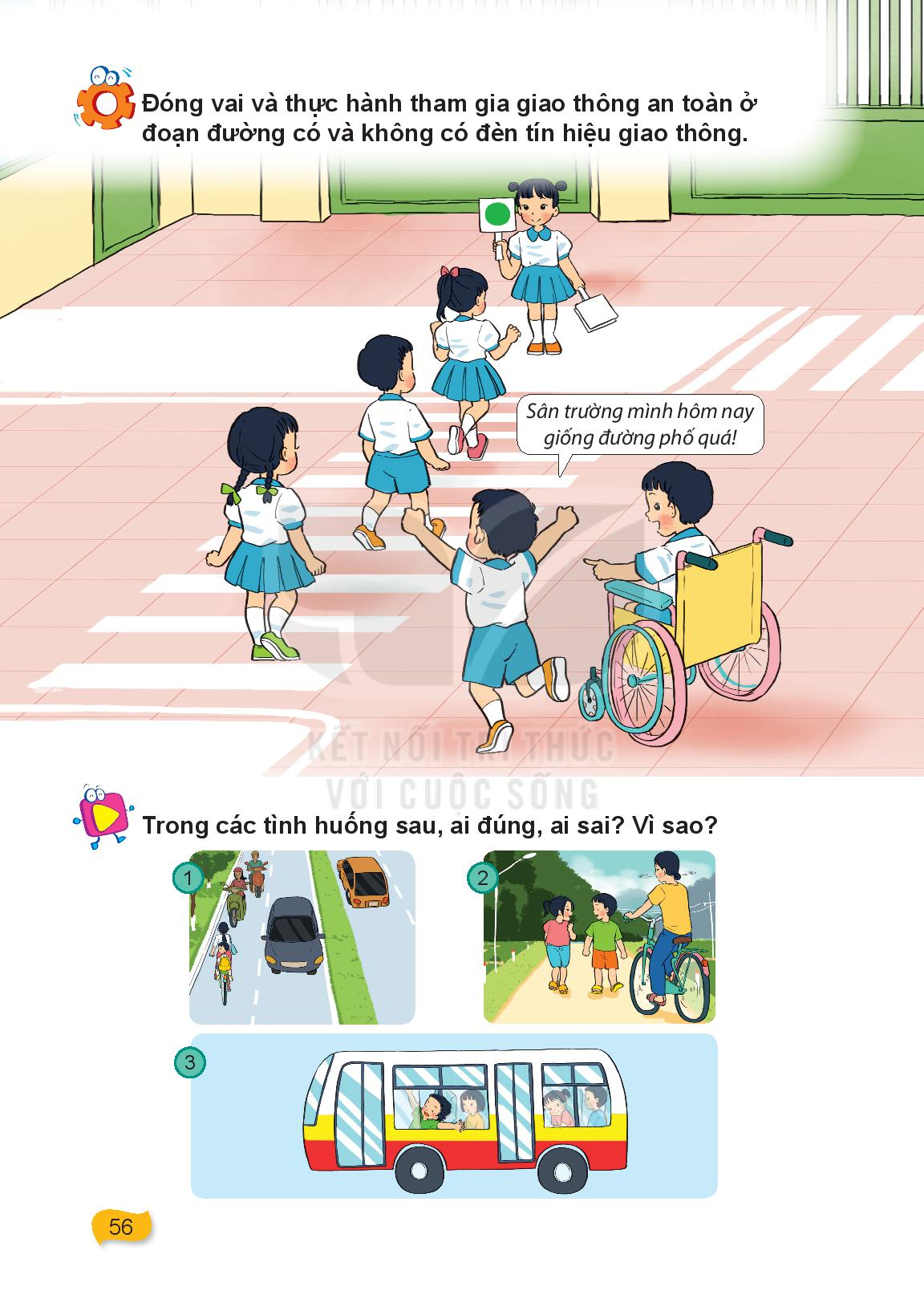 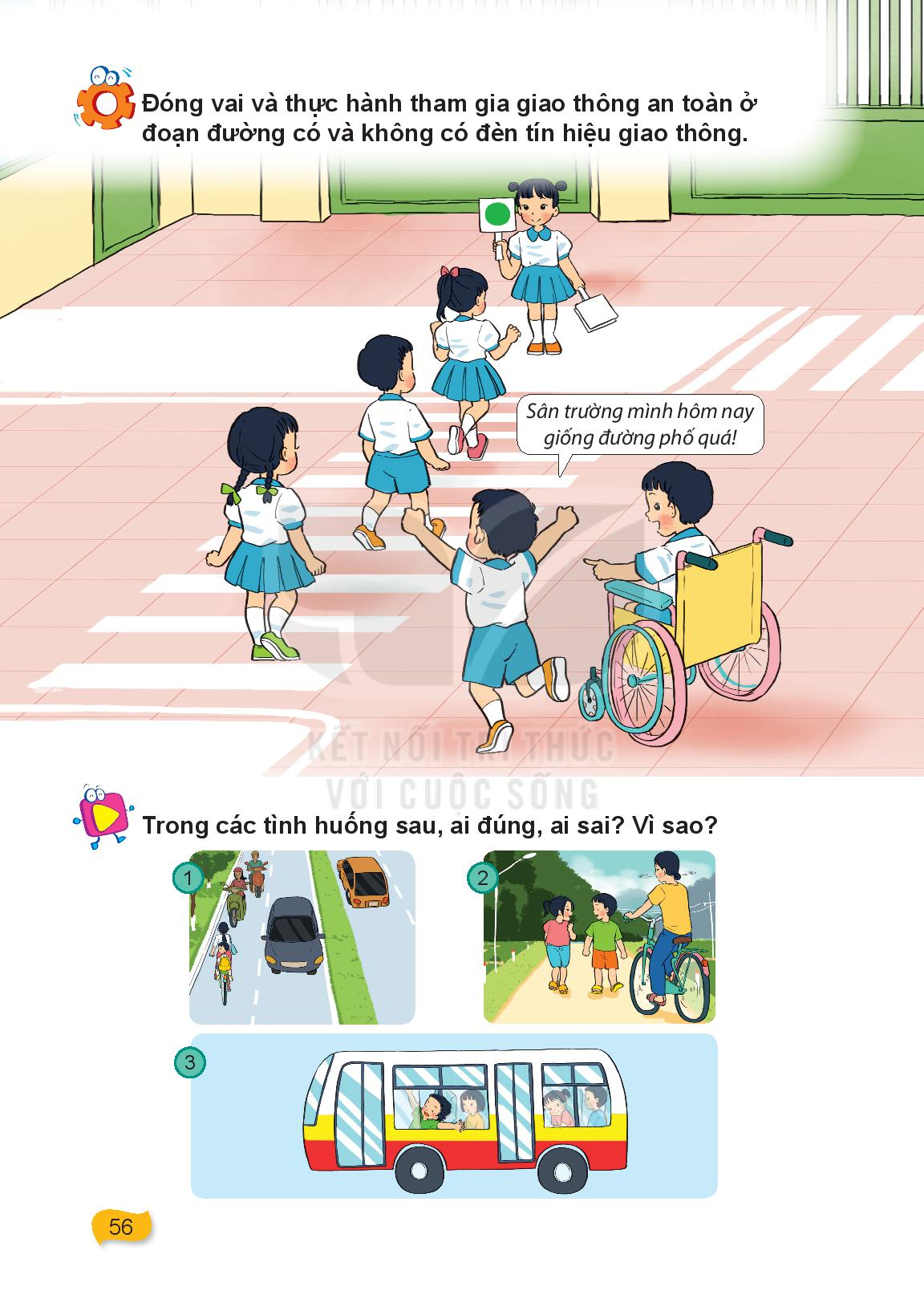 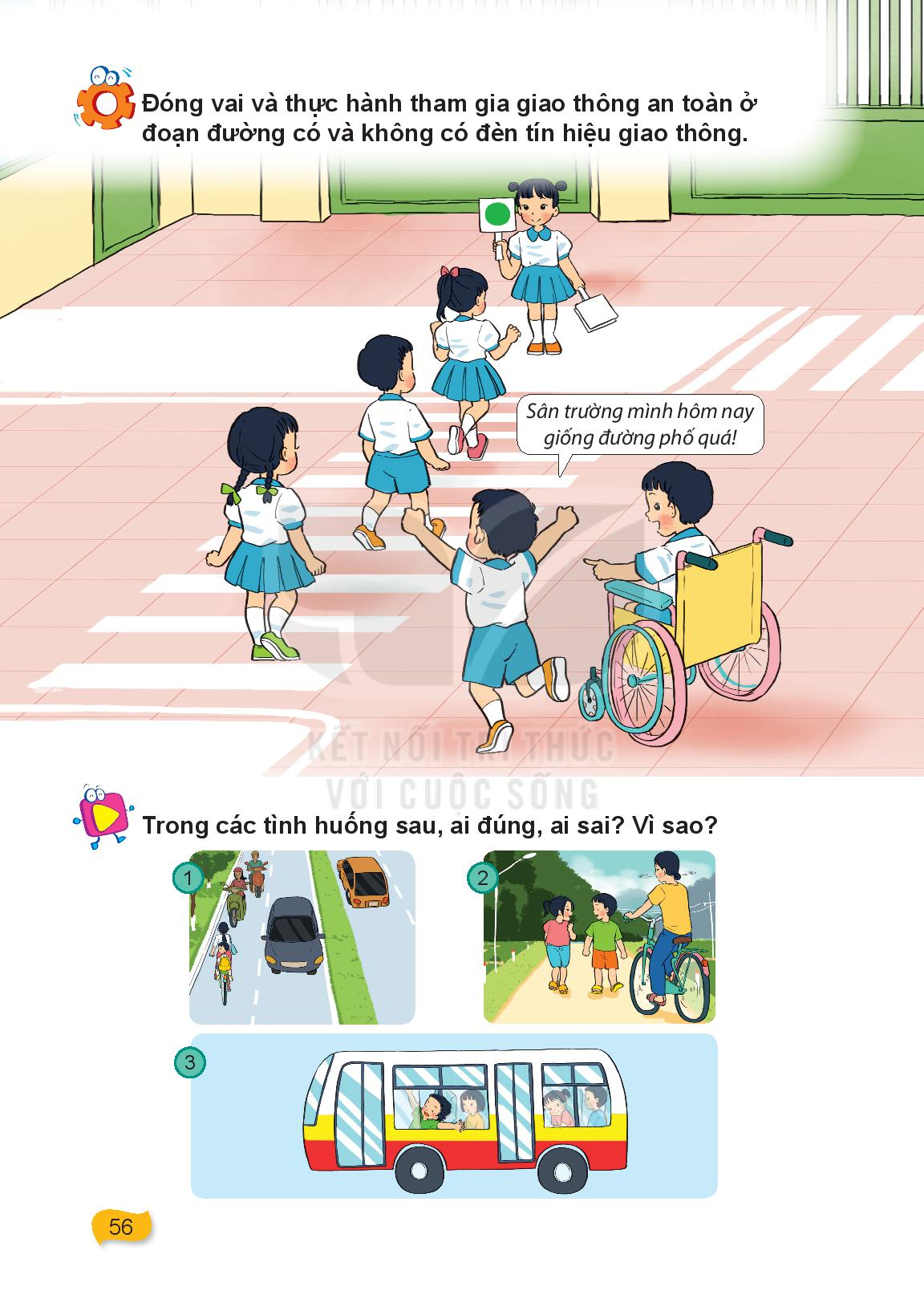 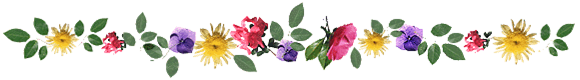 Trong các tình huống sau, ai đúng, ai sai? Vì sao?
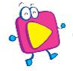 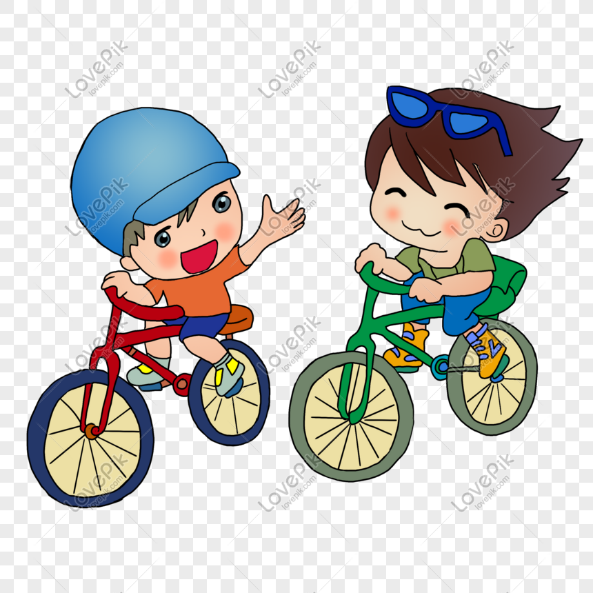 3
4
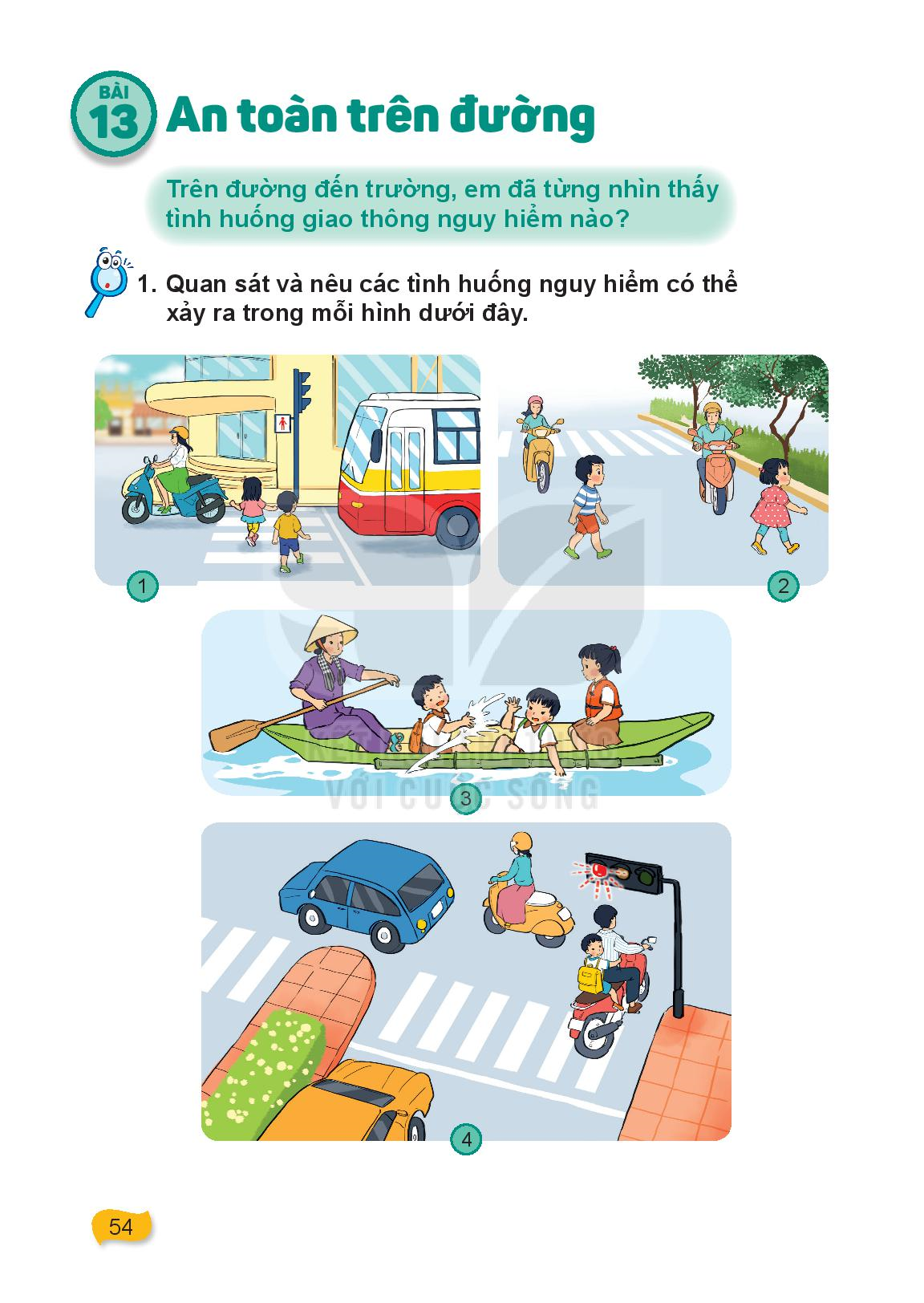 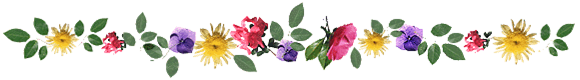 Trong các tình huống sau, ai đúng, ai sai? Vì sao?
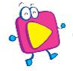 5
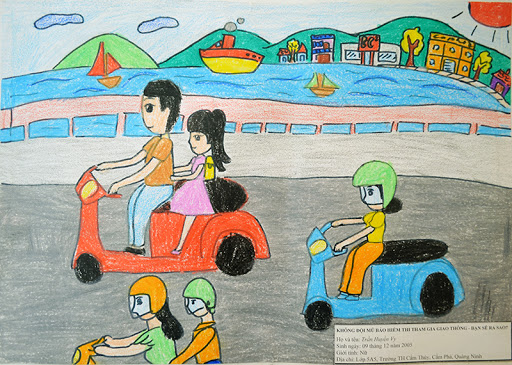 6
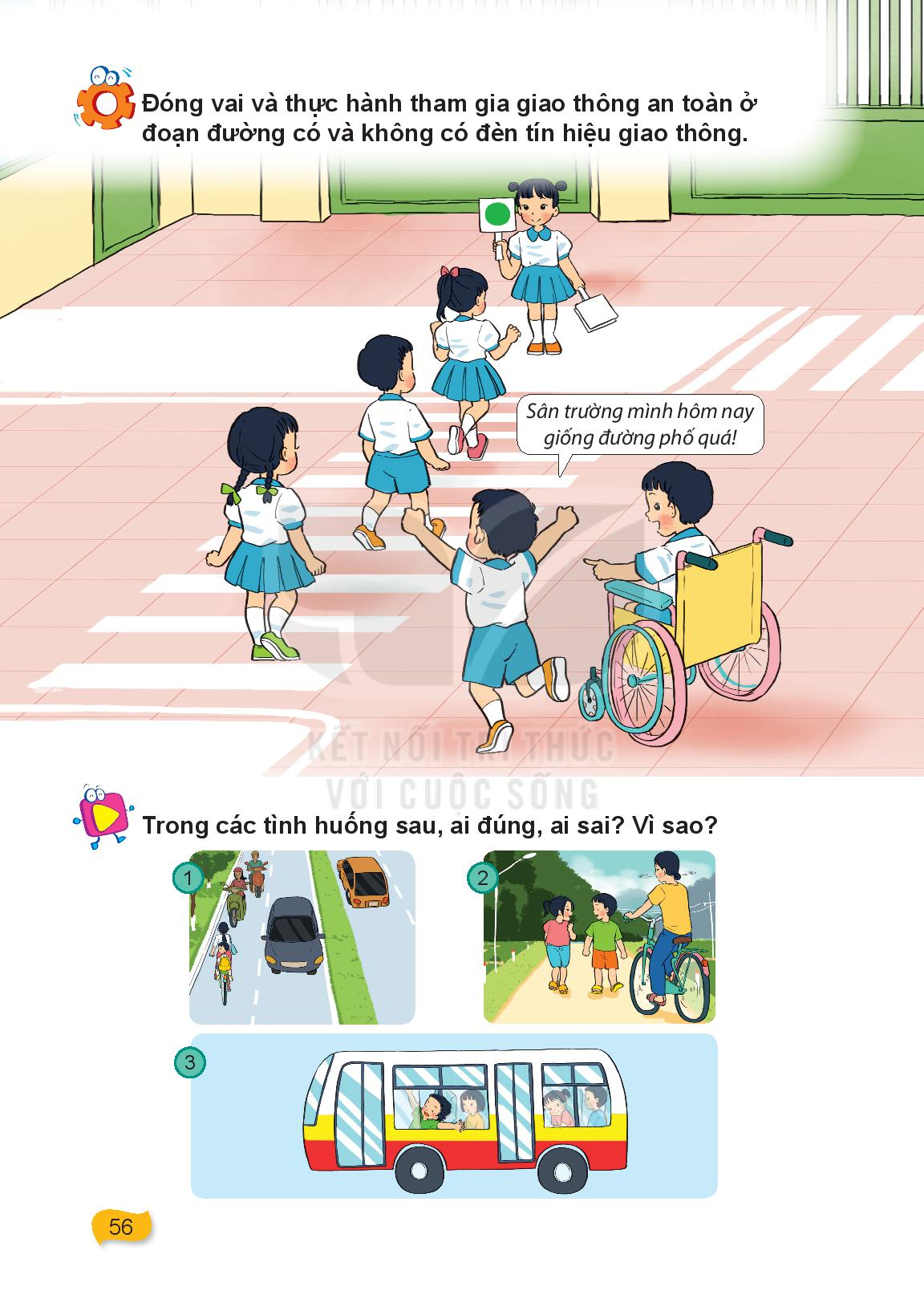 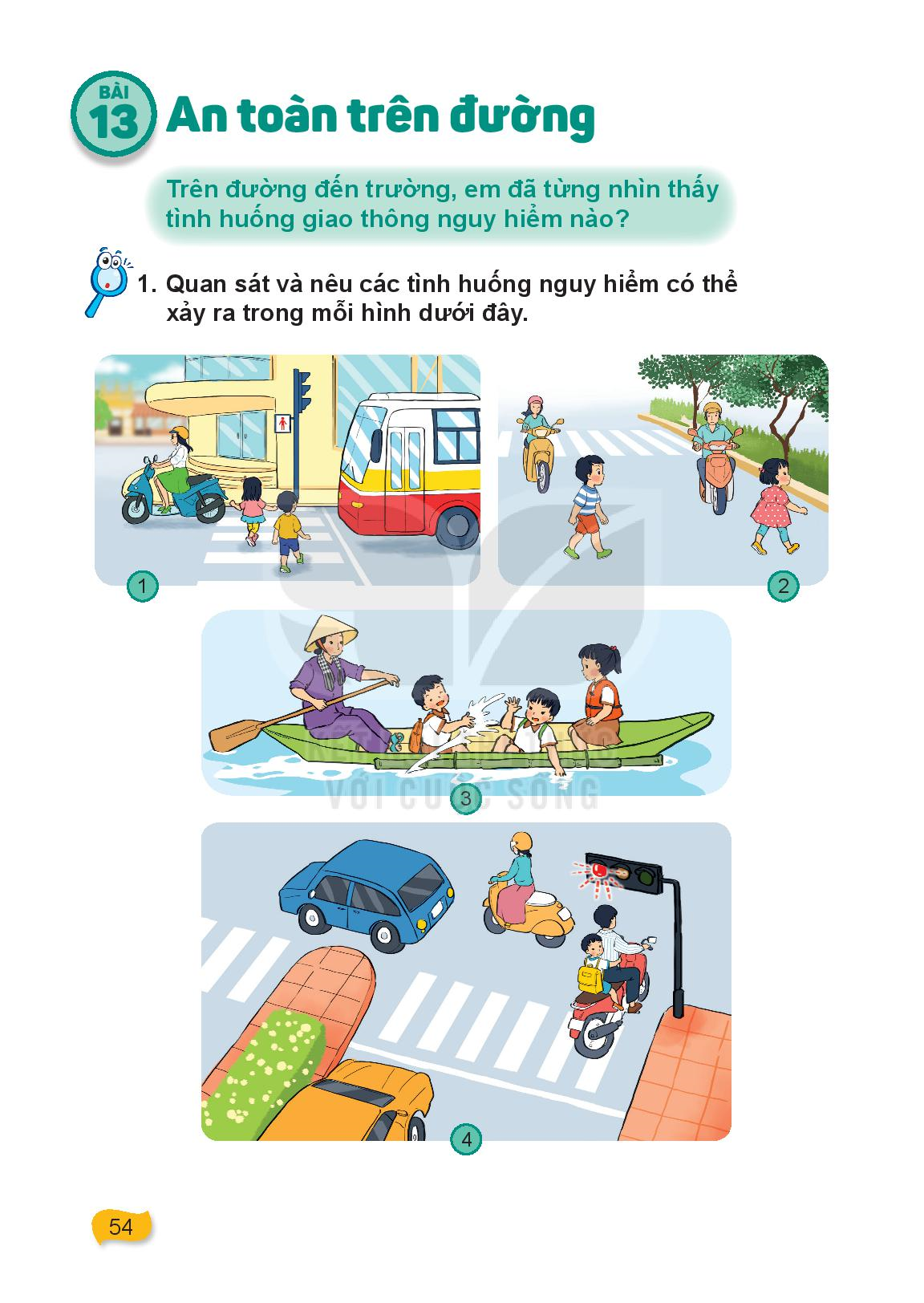 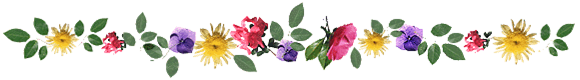 Trong các tình huống sau, ai đúng, ai sai? Vì sao?
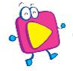 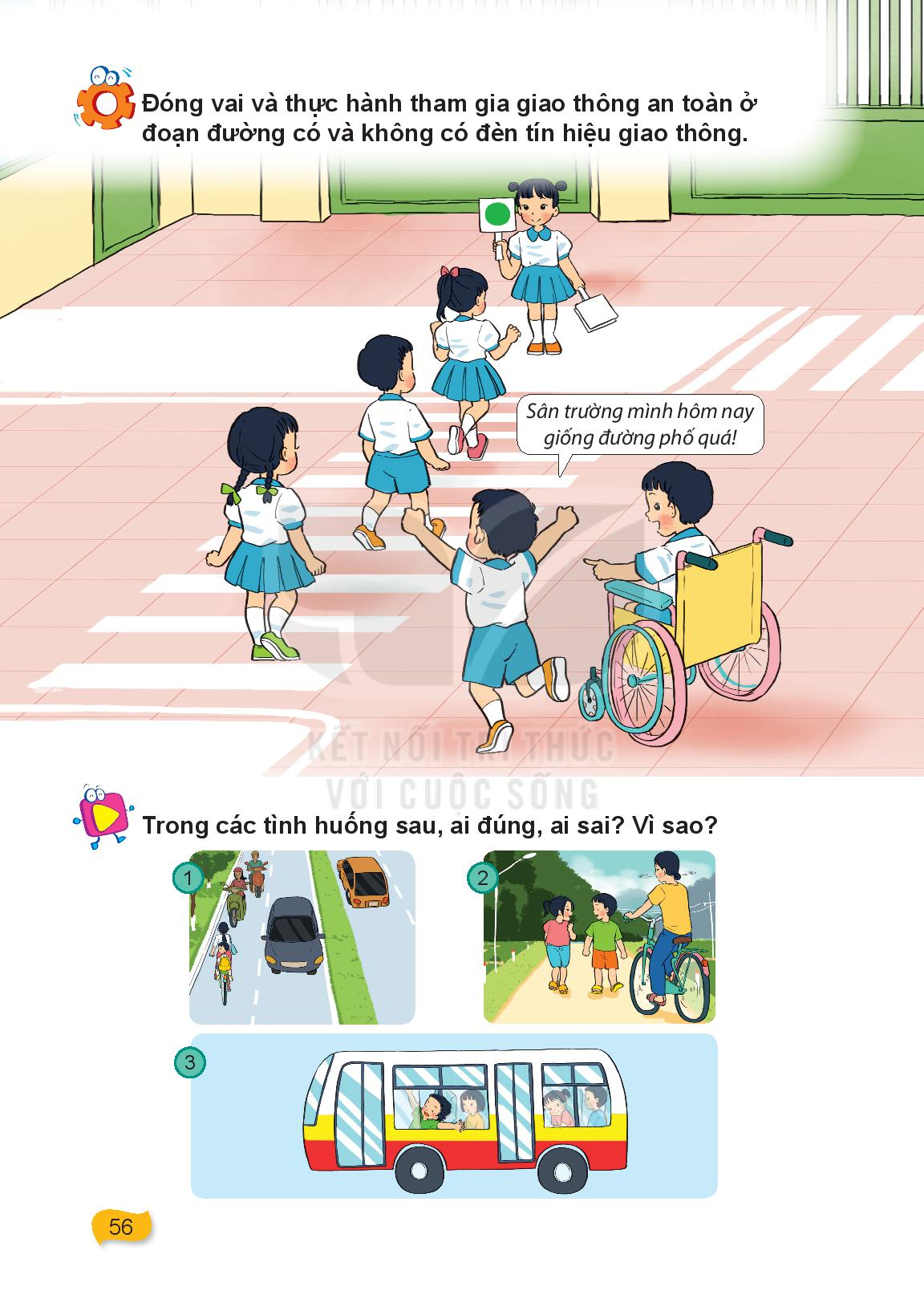 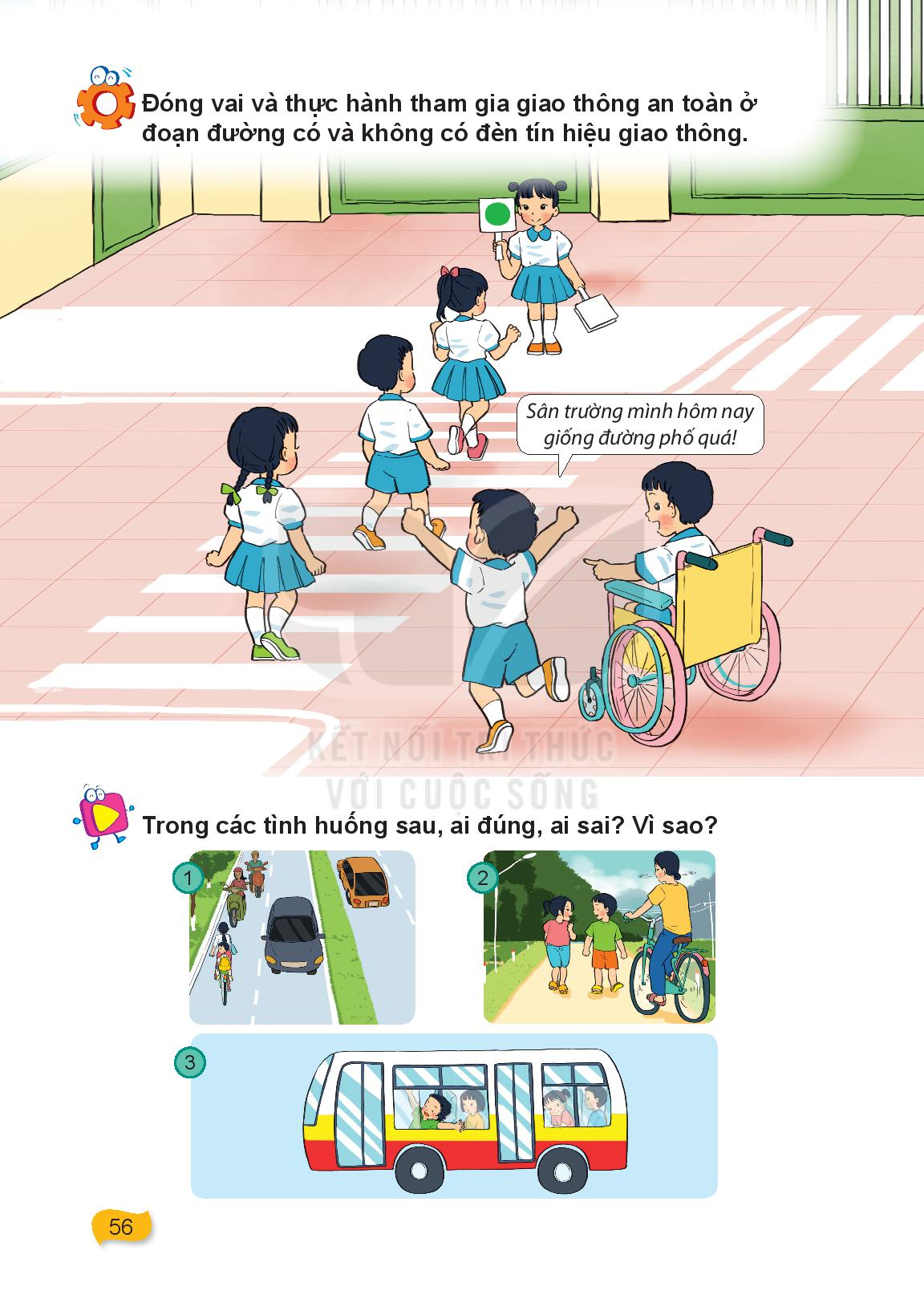 5
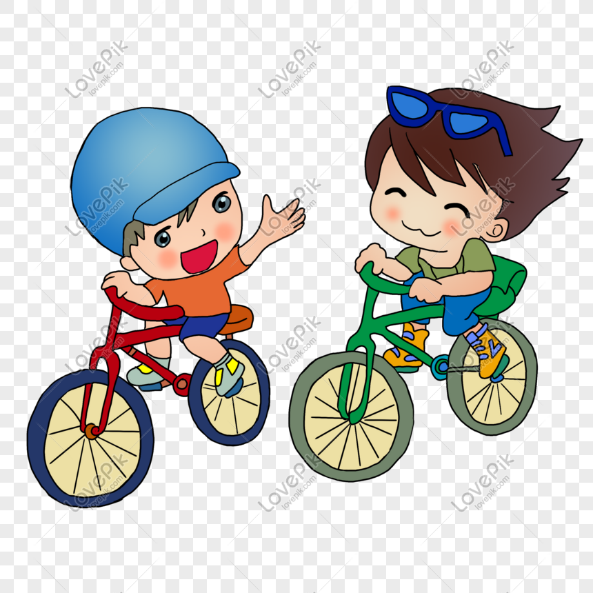 3
4
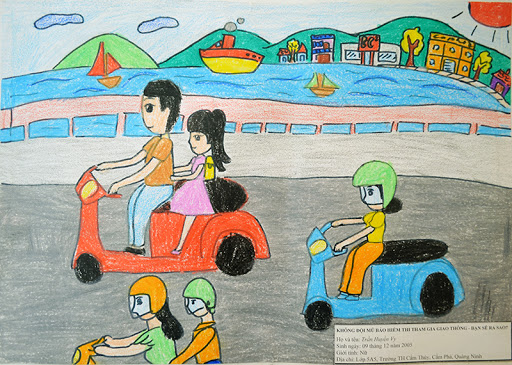 6
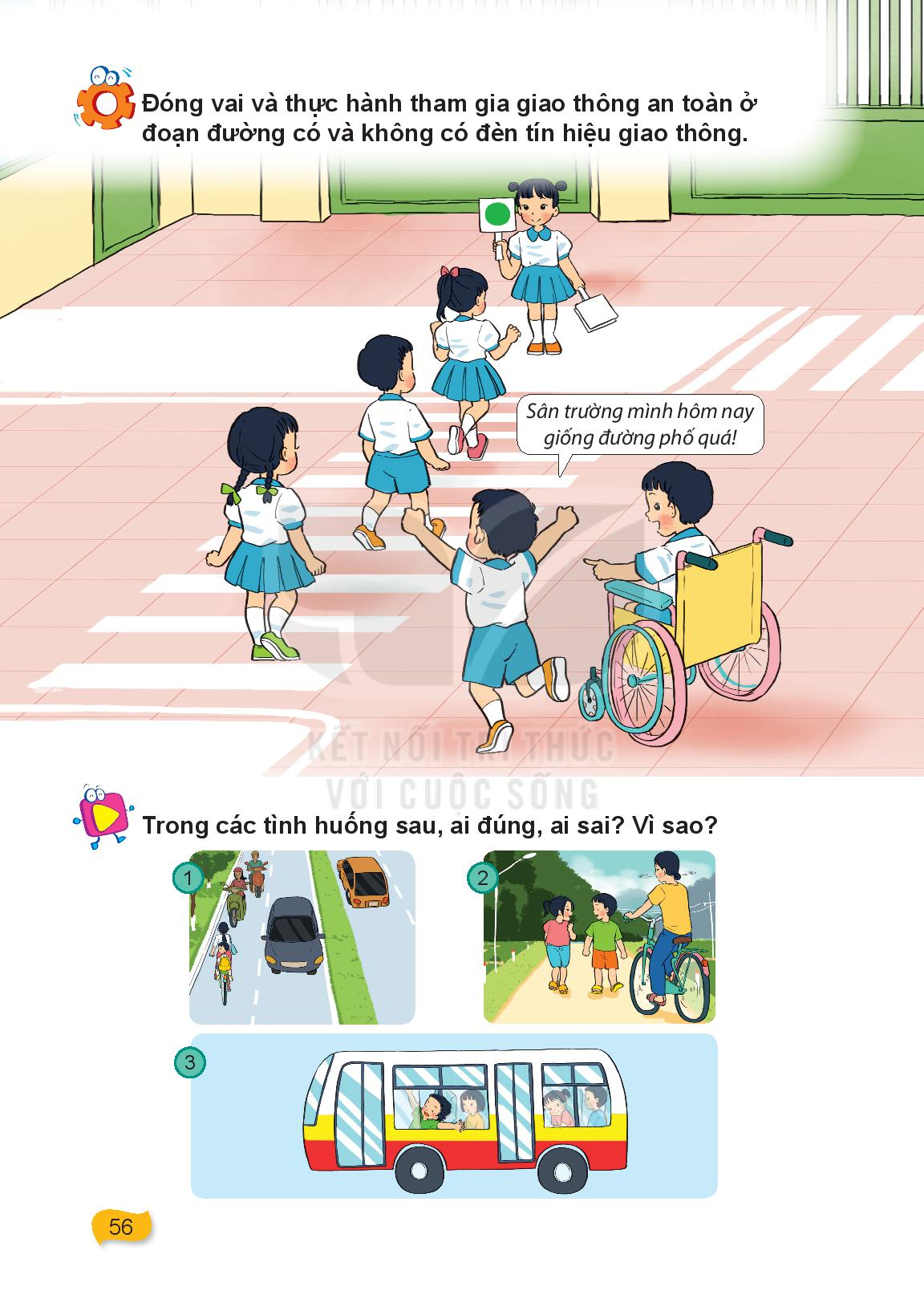 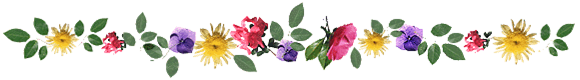 Trong các tình huống sau, ai đúng, ai sai? Vì sao?
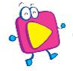 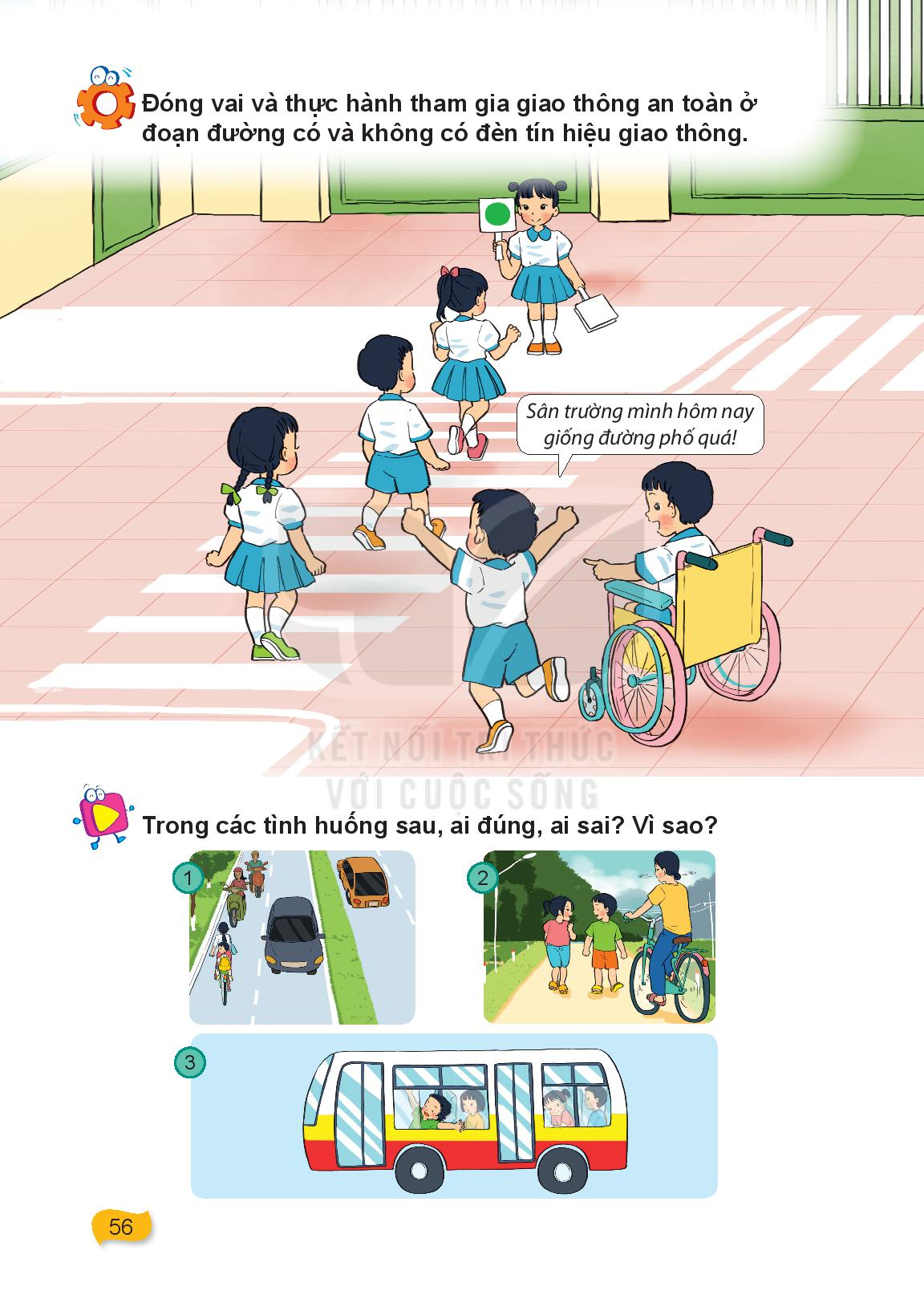 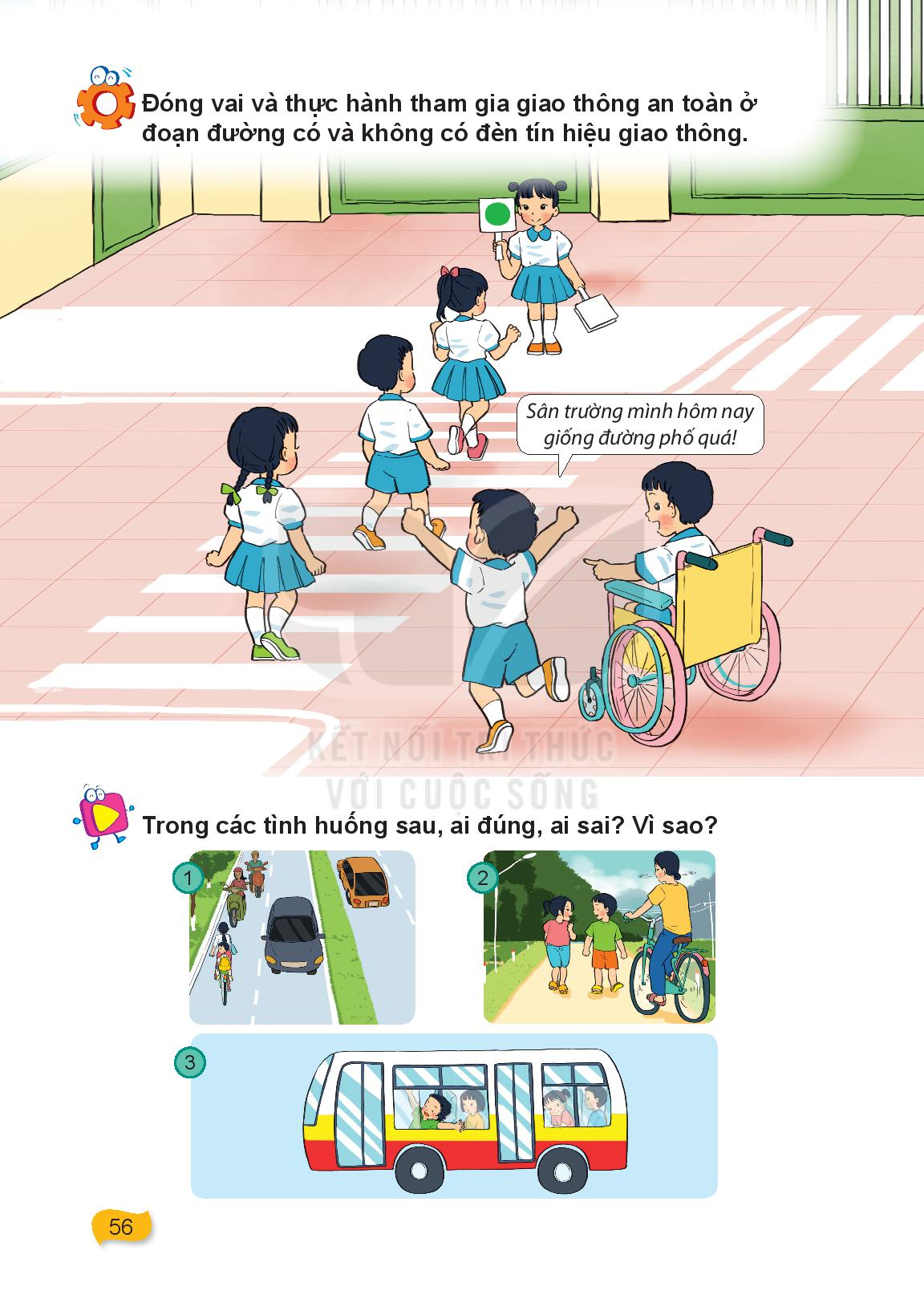 3
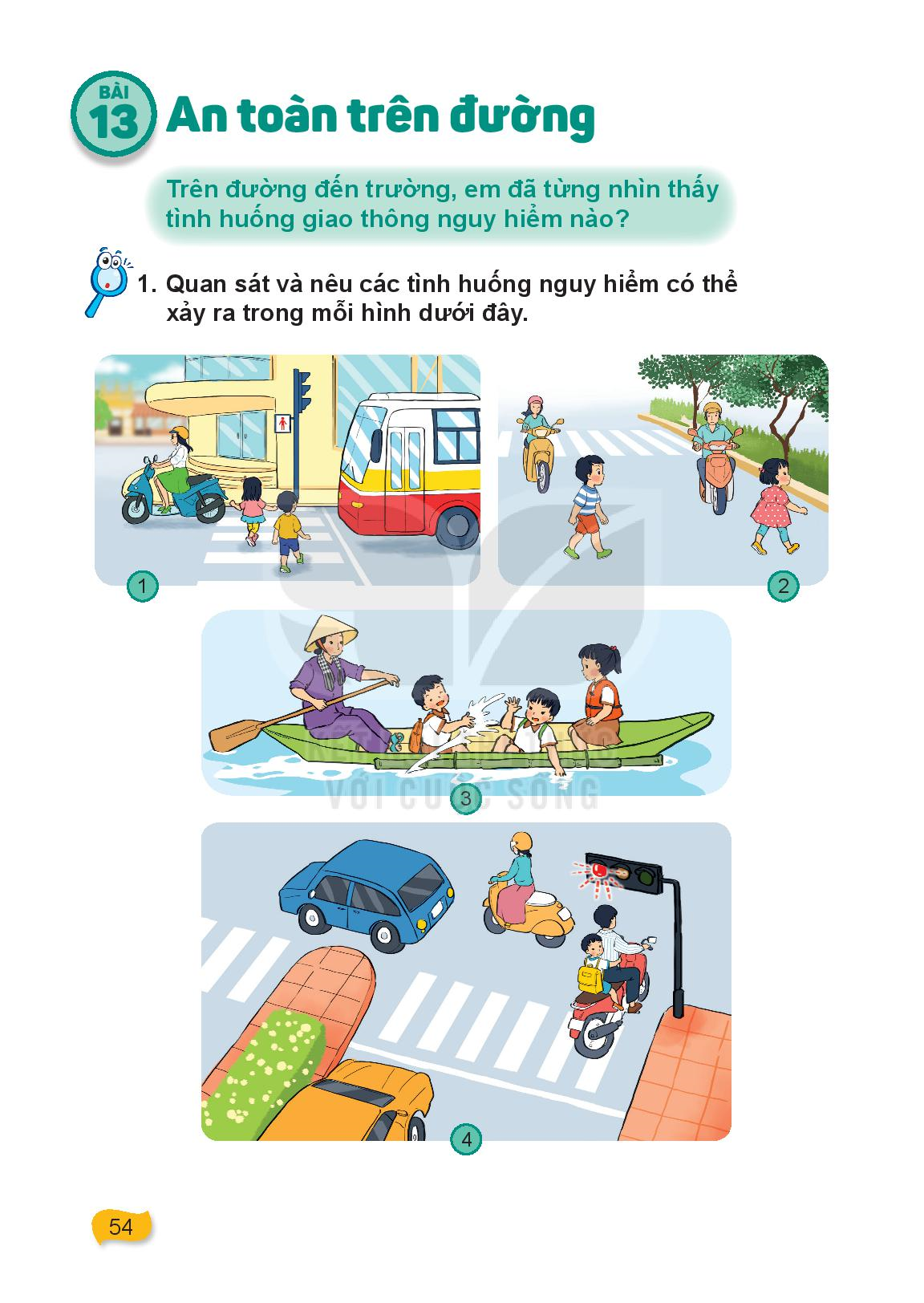 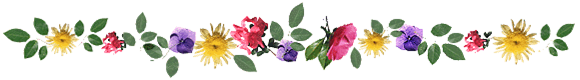 Trong các tình huống sau, ai đúng, ai sai? Vì sao?
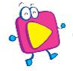 5
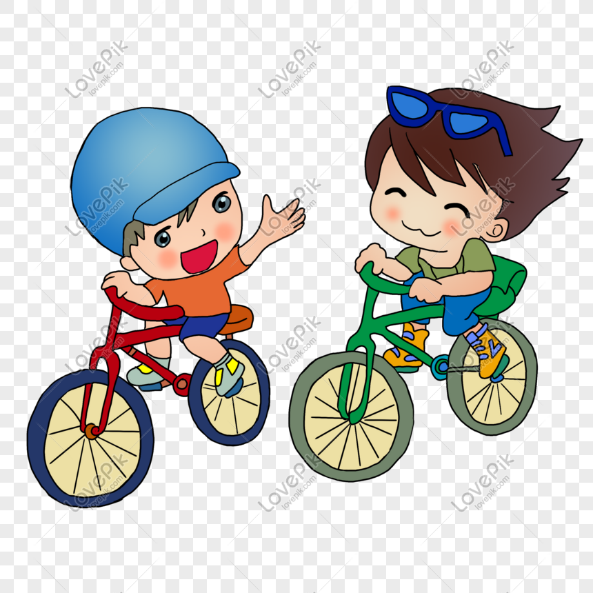 4
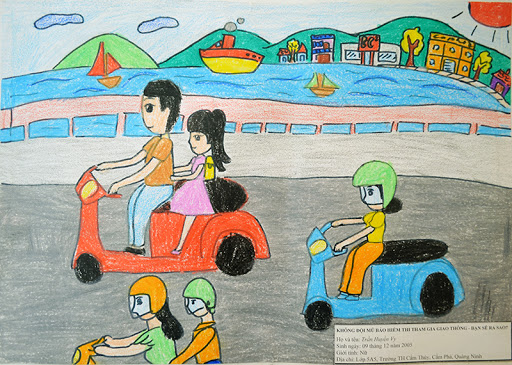 6
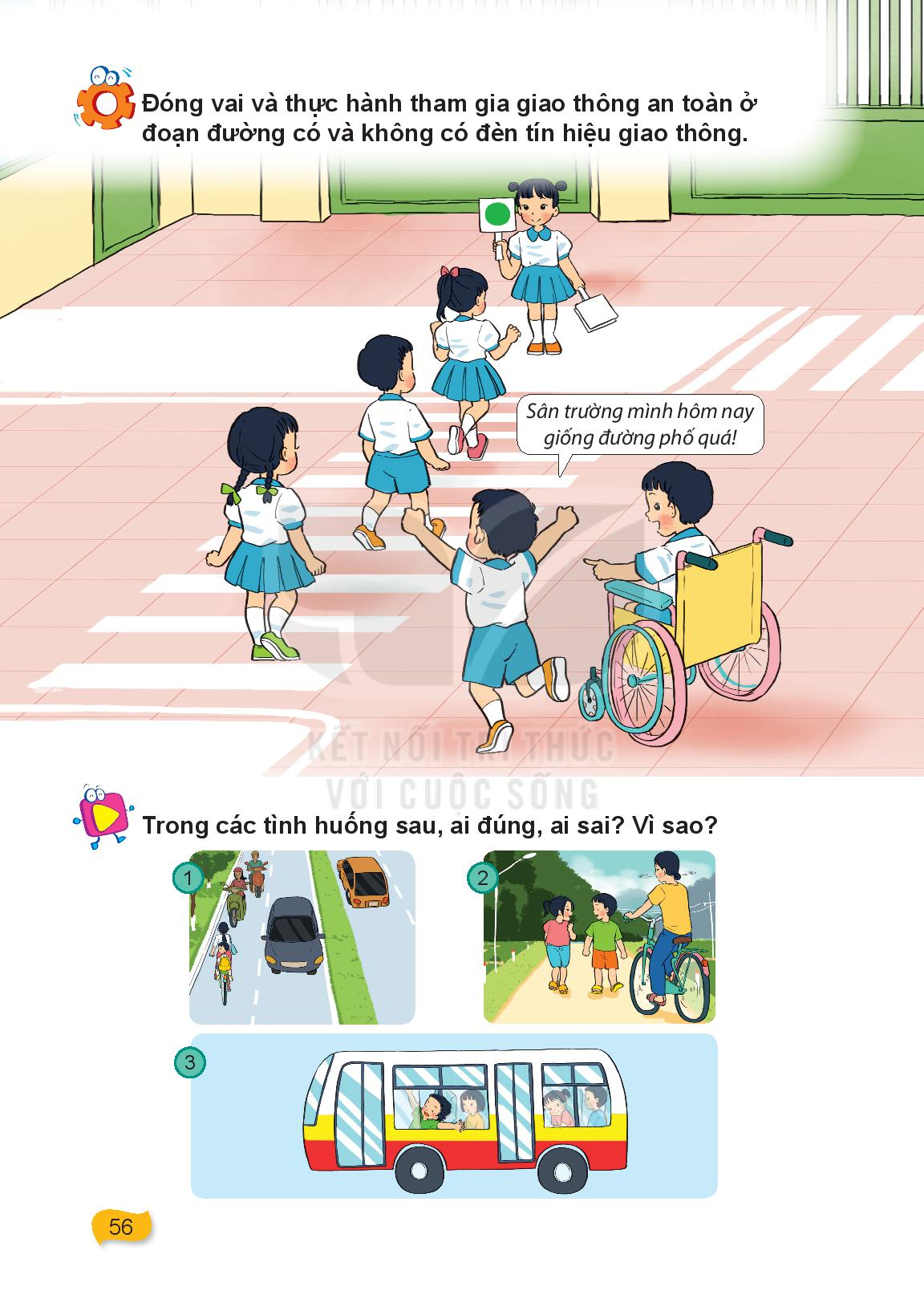 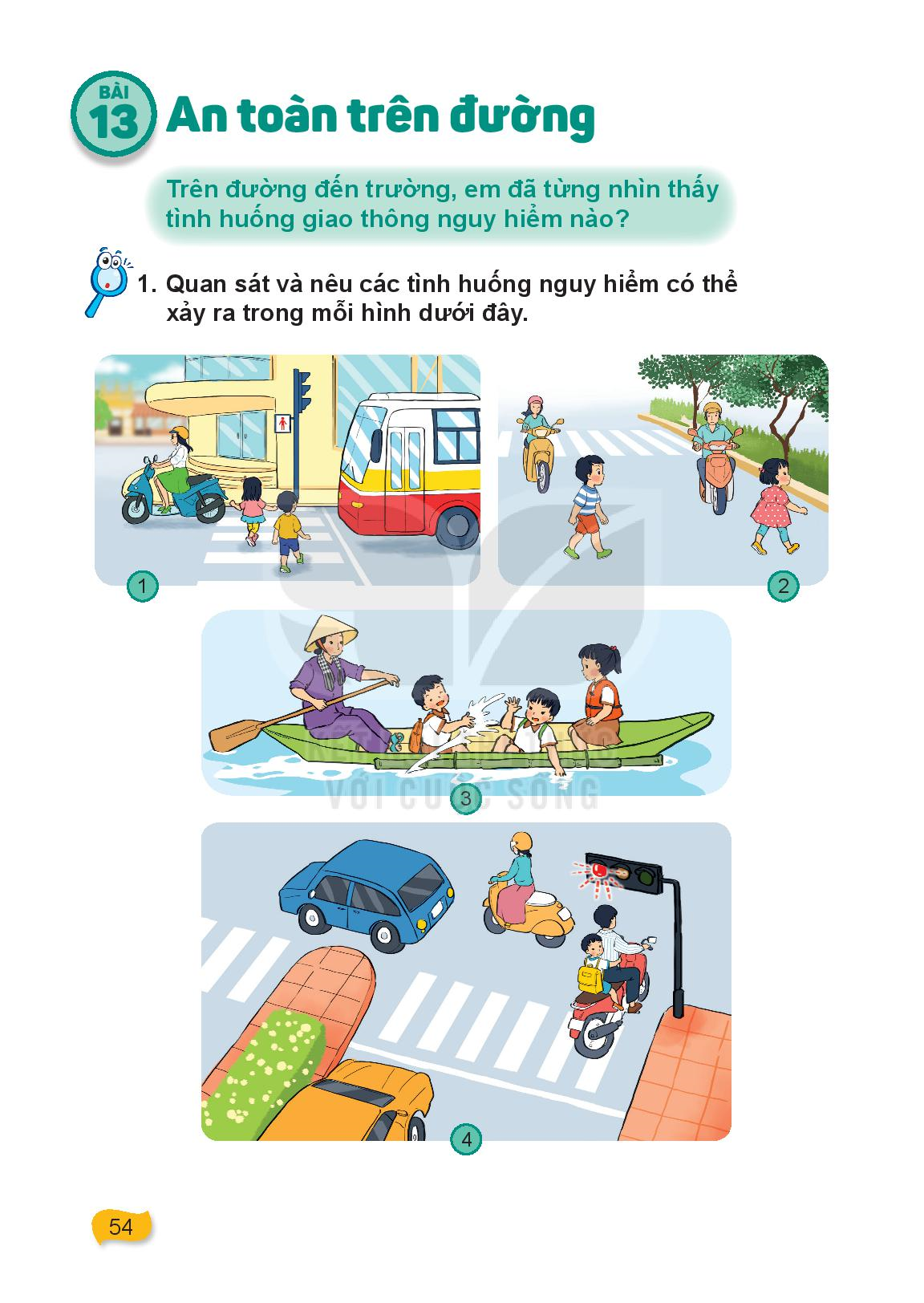 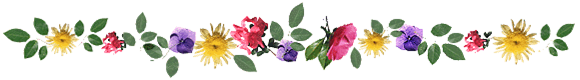 Trong các tình huống sau, ai đúng, ai sai? Vì sao?
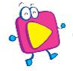 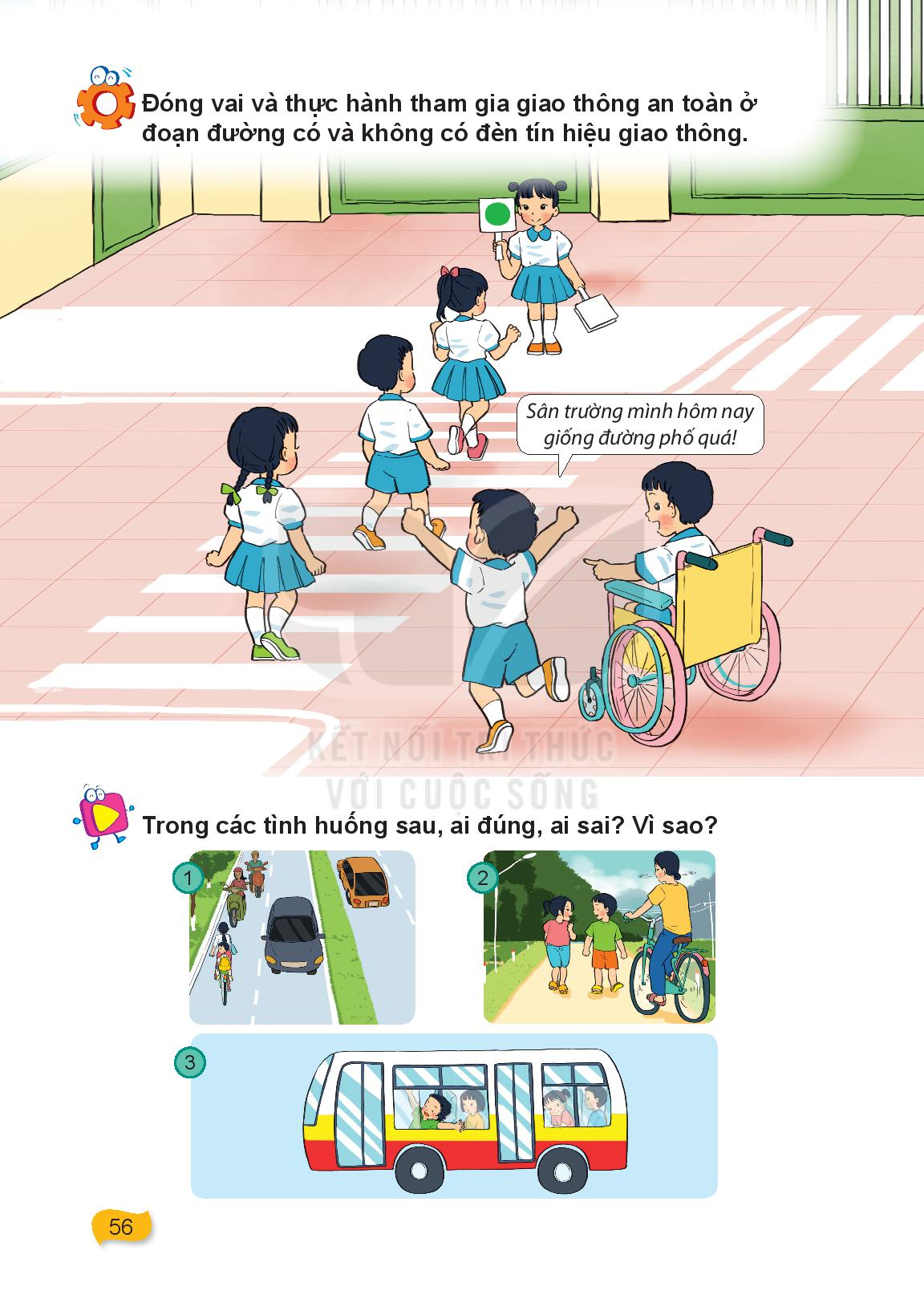 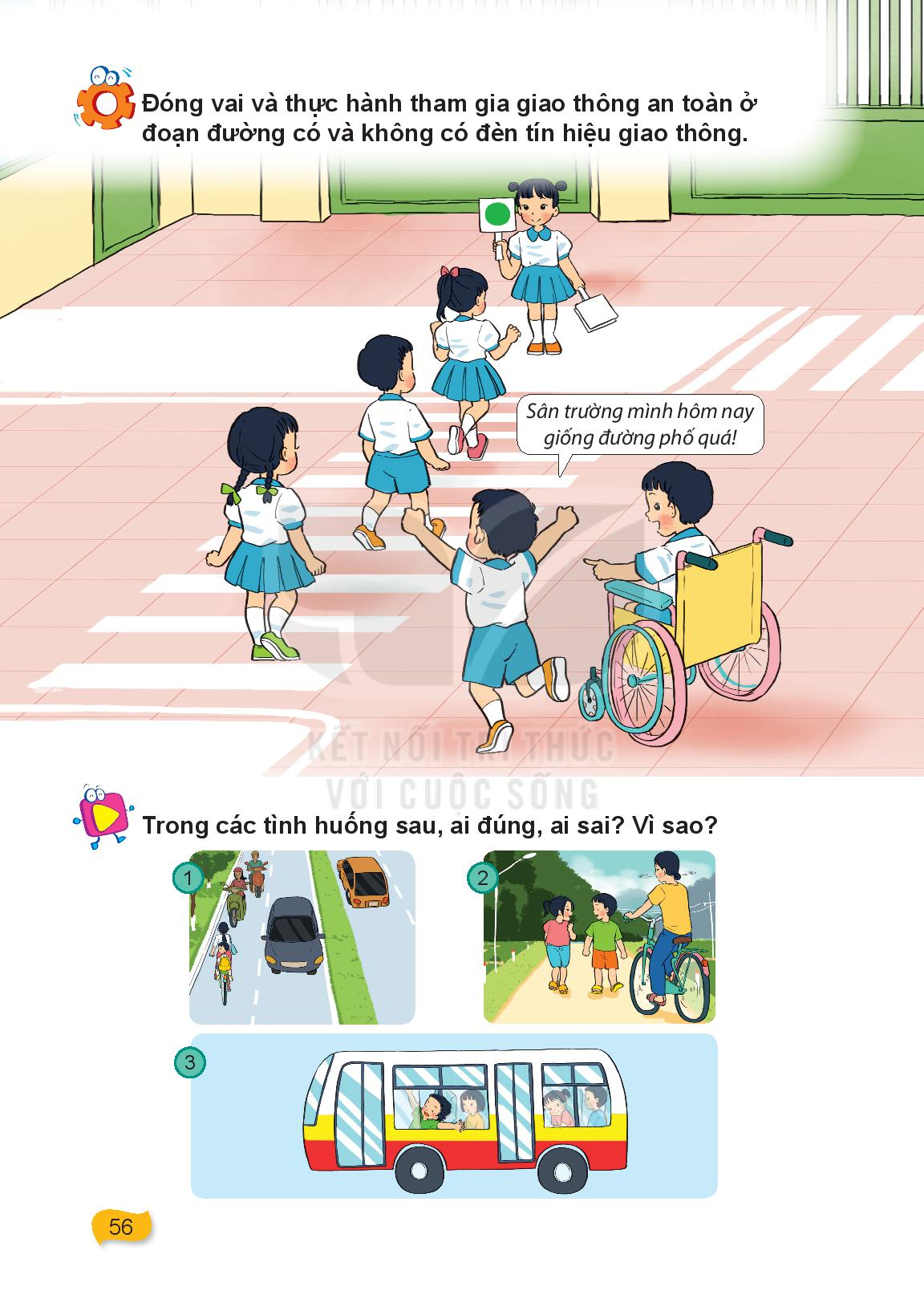 5
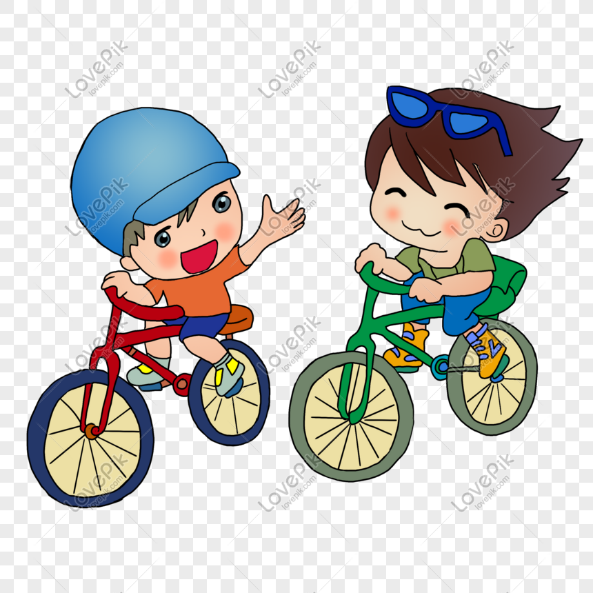 3
4
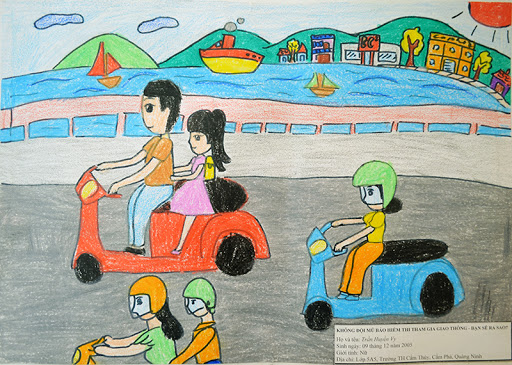 6
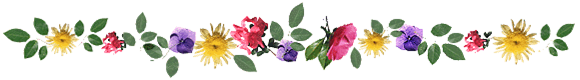 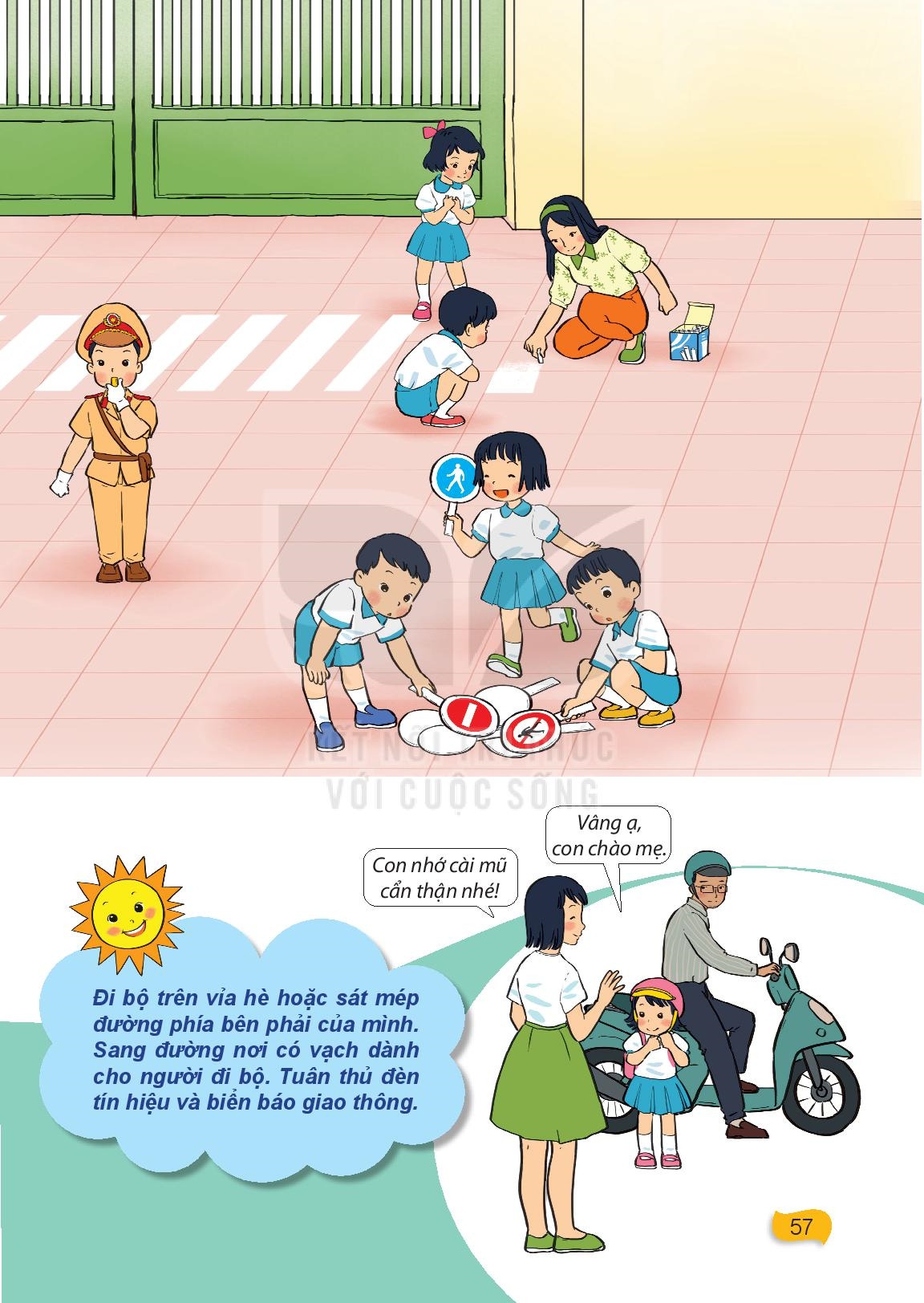